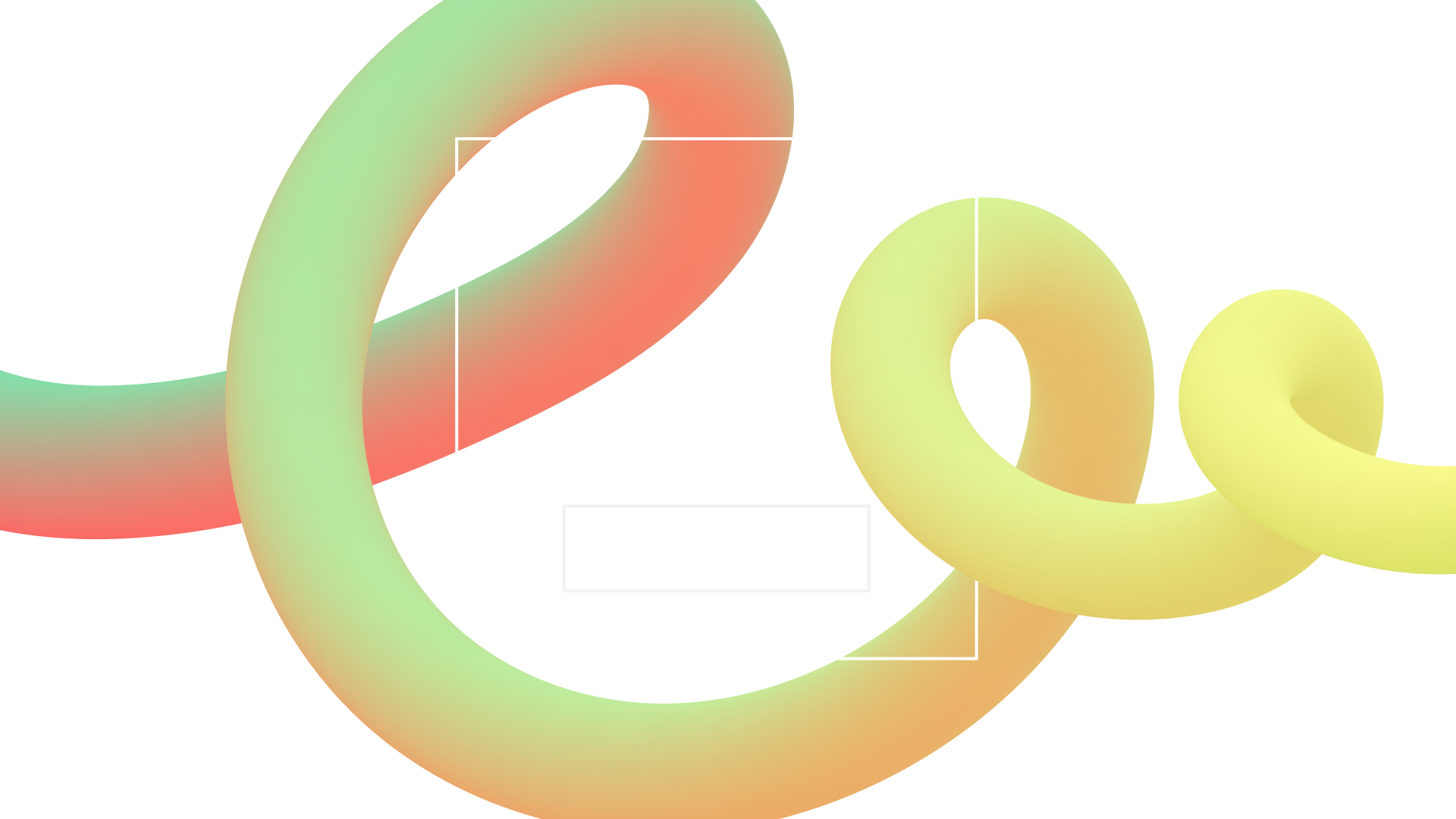 CÔNG NGHỆ 8
NGUYỄN THỊ HOÀNG TRÂM
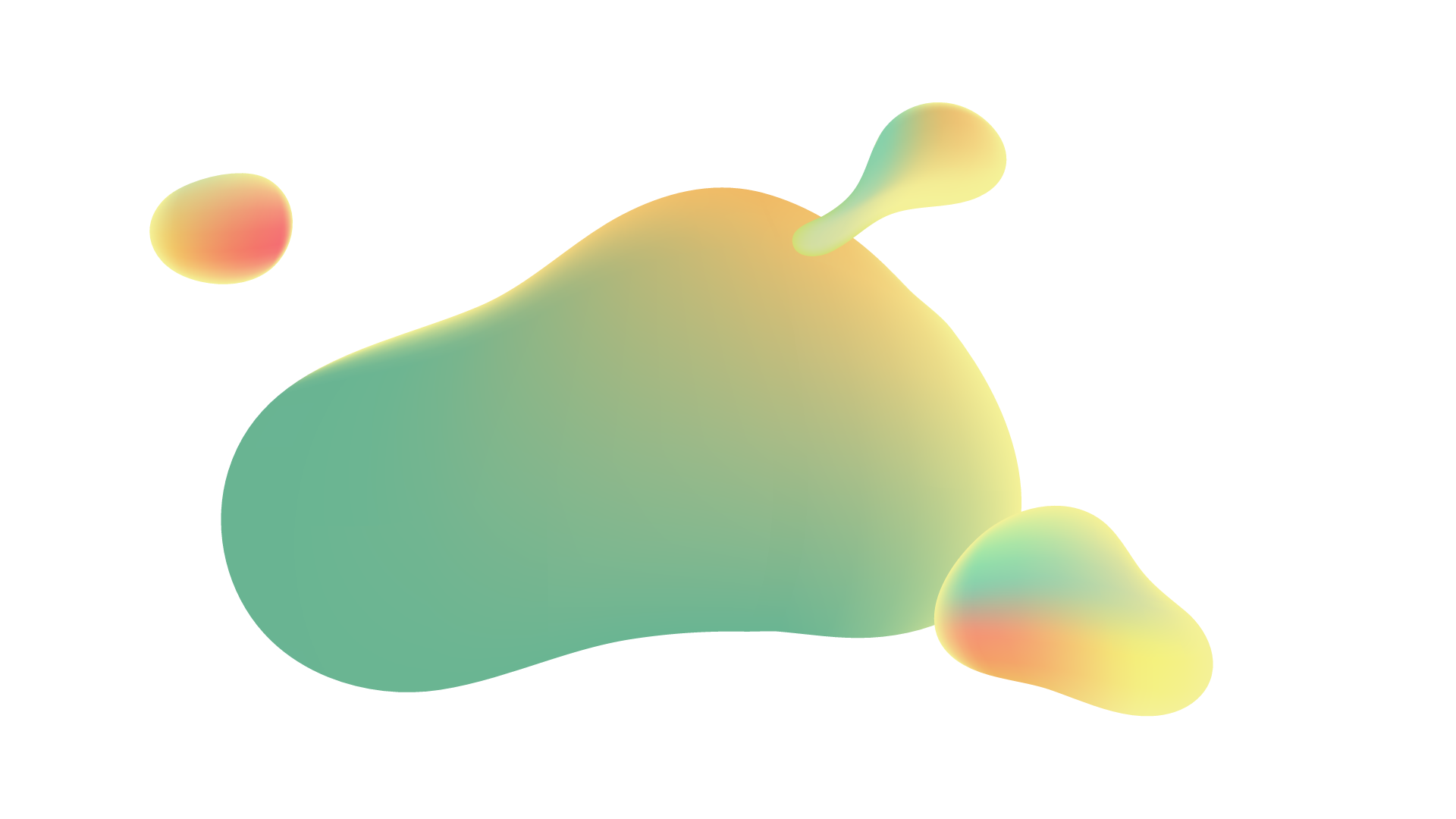 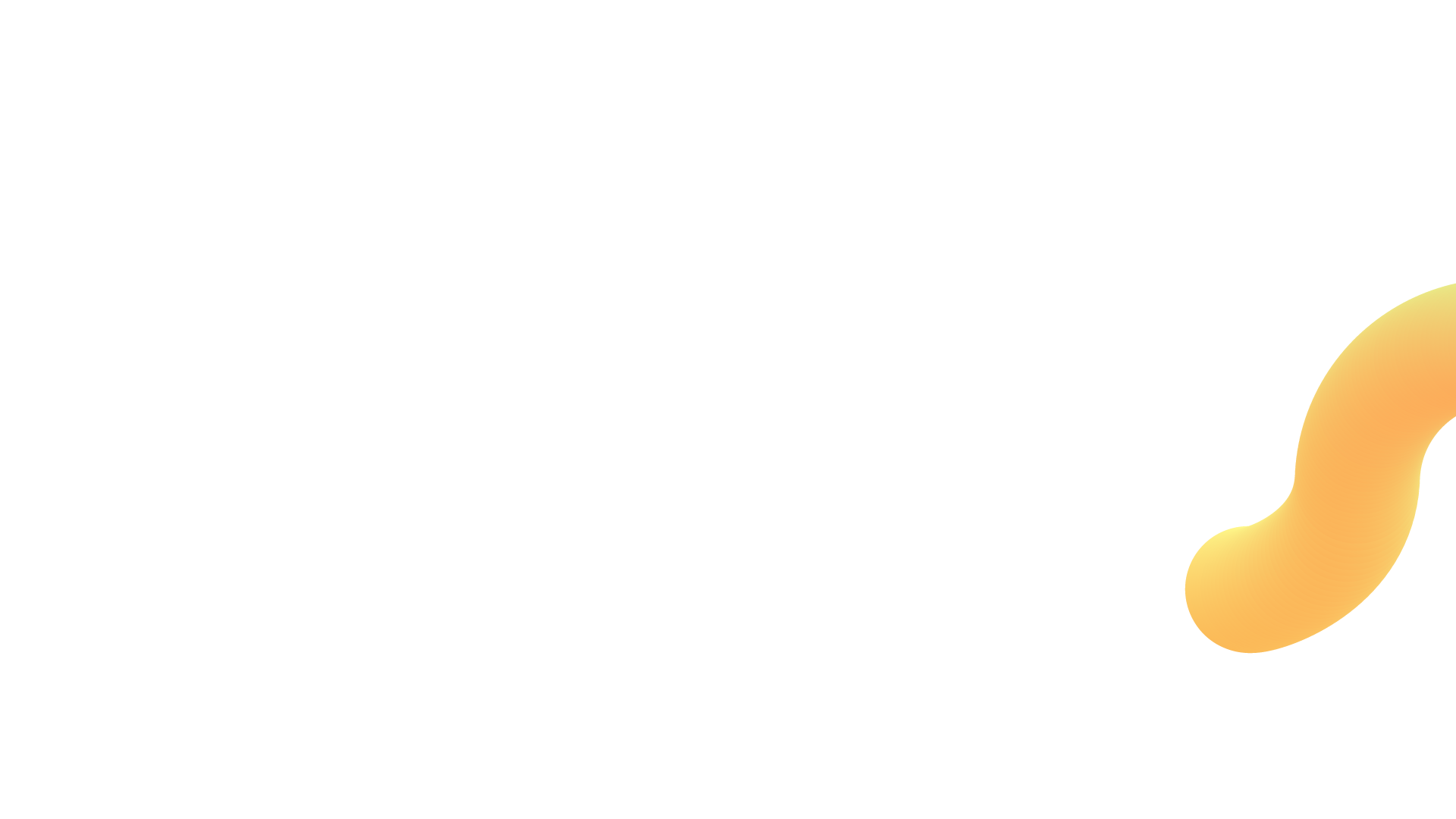 ÔN TẬP
PHẦN VẼ KỸ THUẬT
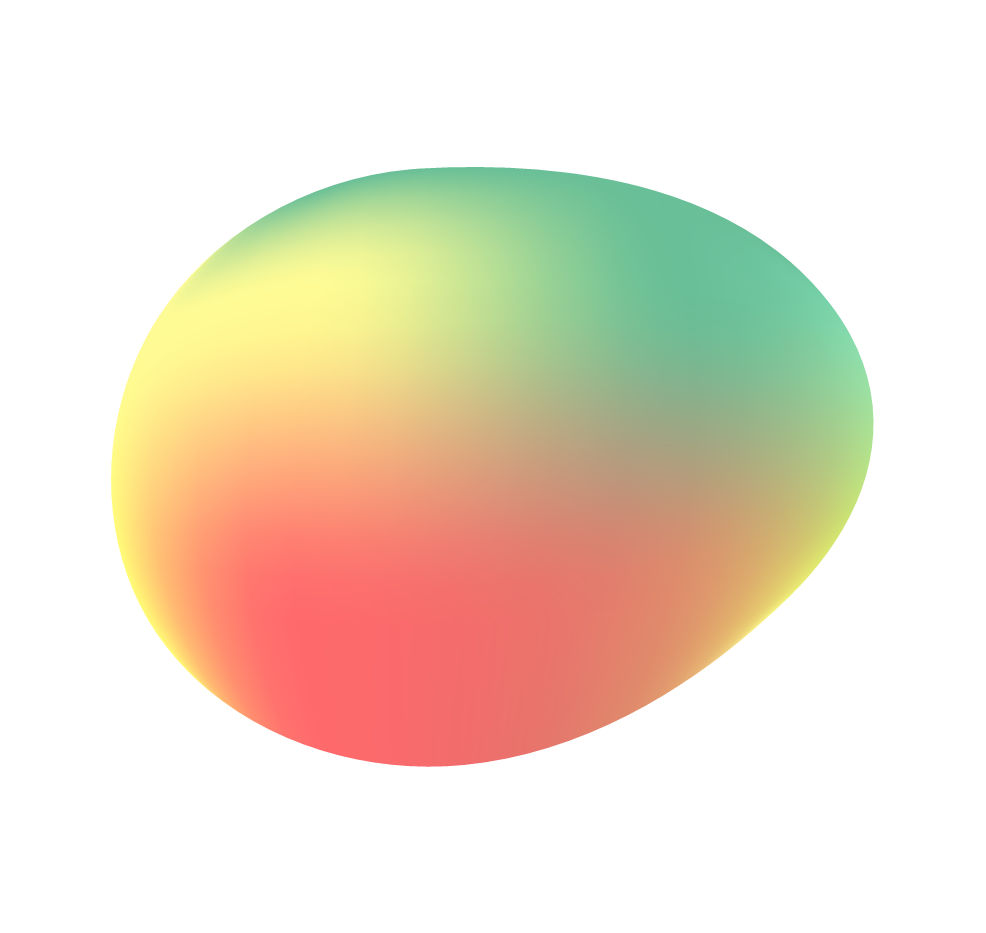 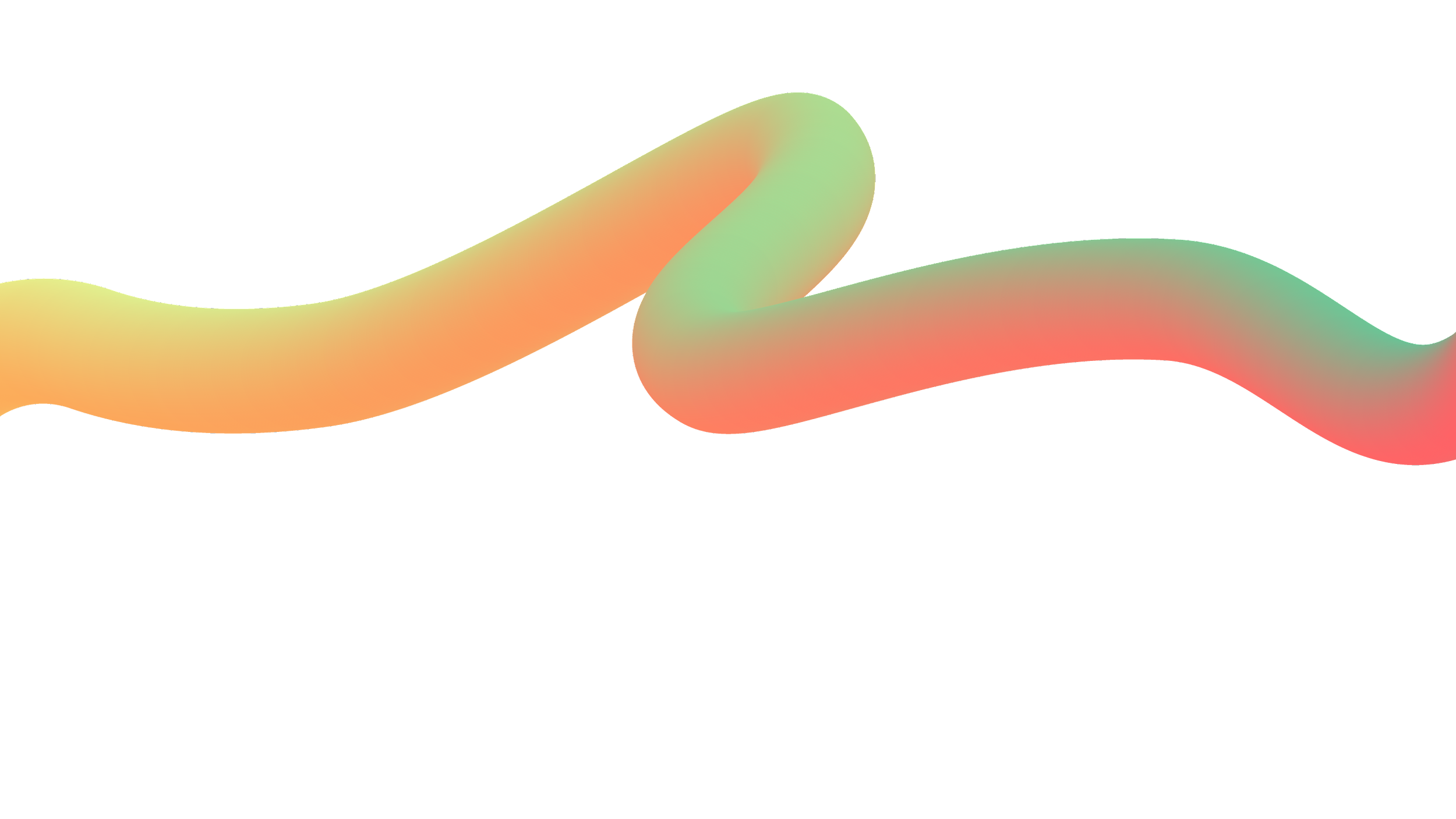 NỘI DUNG
KHỐI ĐA DIỆN
KHỐI TRÒN XOAY
HÌNH CHIẾU
CÁC BẢN VẼ
BÀI 9
BÀI 13
BÀI 15
BÀI 6
BÀI 7
BÀI 4
BÀI 5
BÀI 2
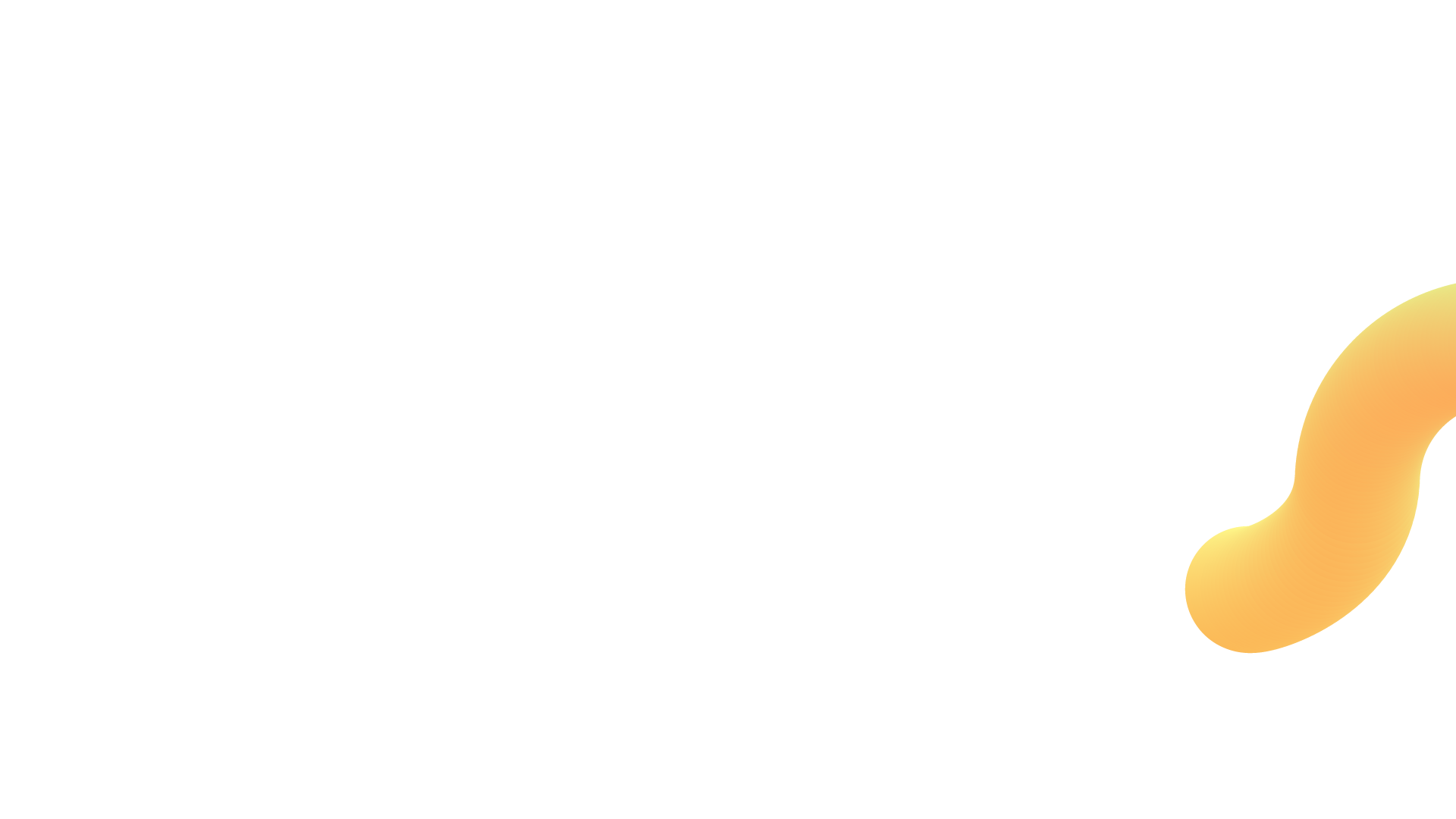 CÂU HỎI
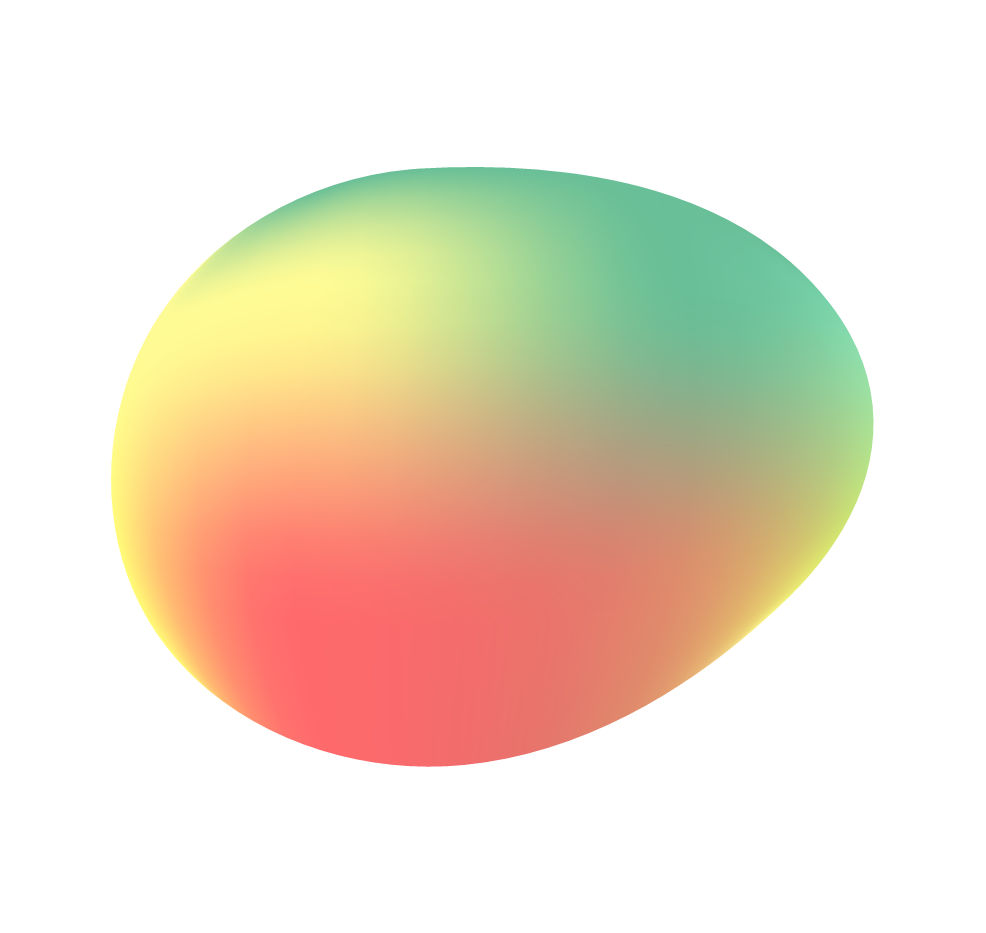 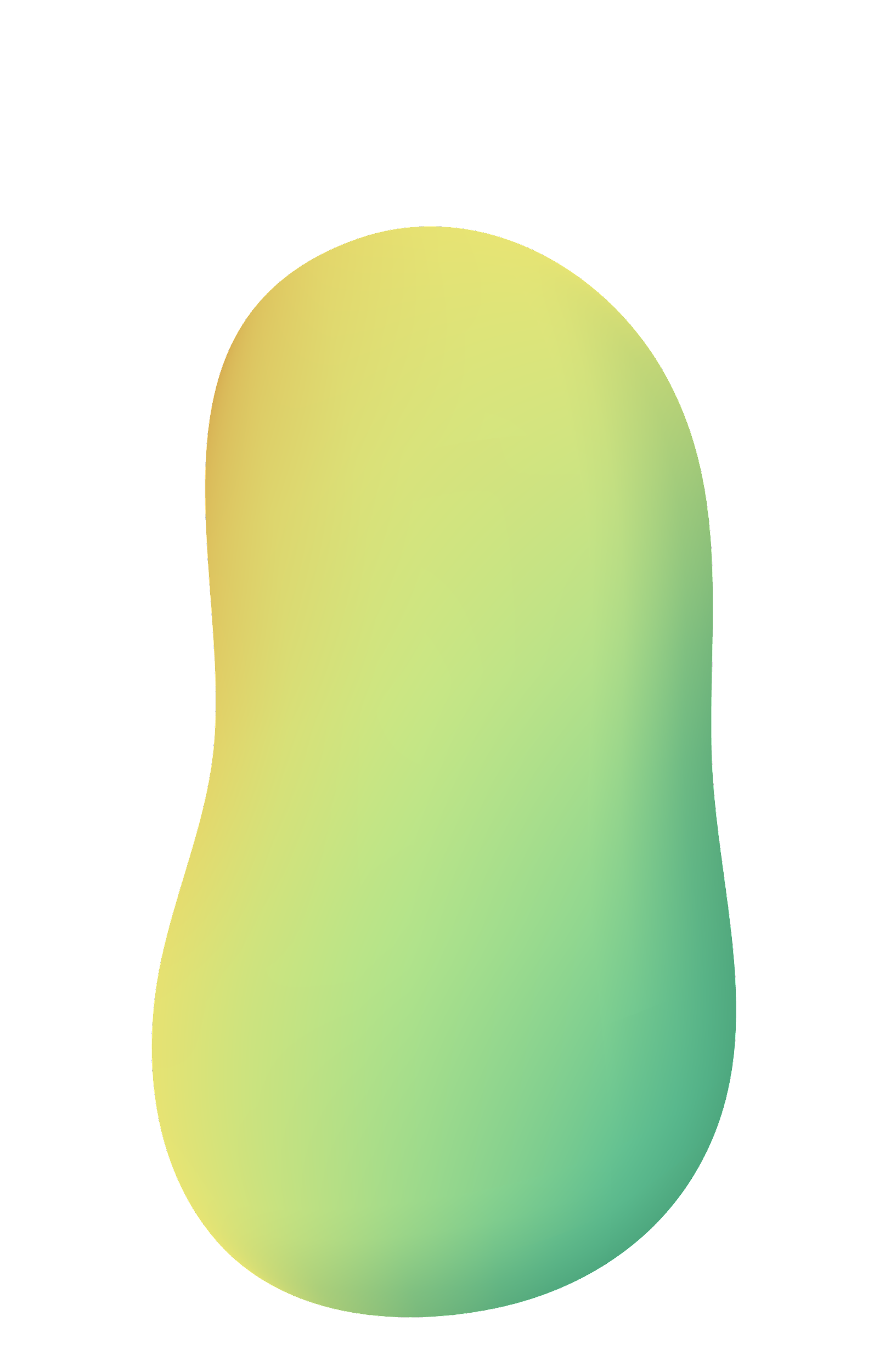 CÂU HỎI
1) Vì sao phải học vẽ kỹ thuật?
2) Thế nào là bản vẽ kỹ thuật? Bản vẽ kỹ thuật dùng để làm gì?
3) Thế nào là phép chiếu vuông góc? Phép chiếu này dùng để làm gì?
4) Các khối hình học thường gặp là những khối nào?
5) Hãy nêu đặc điểm hình chiếu của khối đa diện?
6) Khối tròn xoay thường được biểu diễn bằng các hình chiếu nào?
7) Thế nào là hình cắt? Hình cắt dùng để làm gì?
8) Kể 1 số loại ren thường dùng và công dụng của chúng?
9) Ren được vẽ theo quy ước như thế nào?
10) Kể 1 số bản vẽ thường dùng và công dụng của chúng?
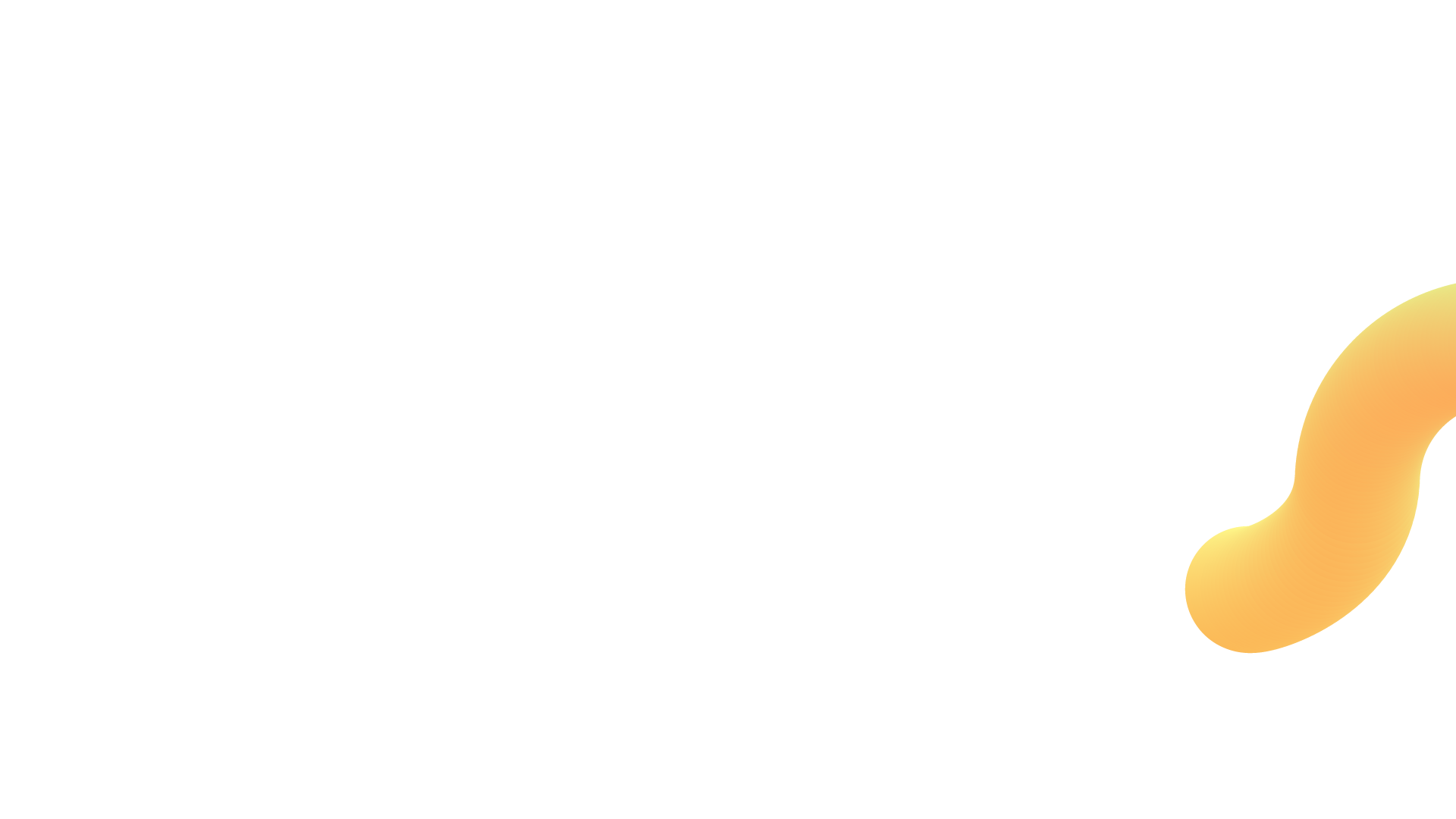 BÀI TẬP
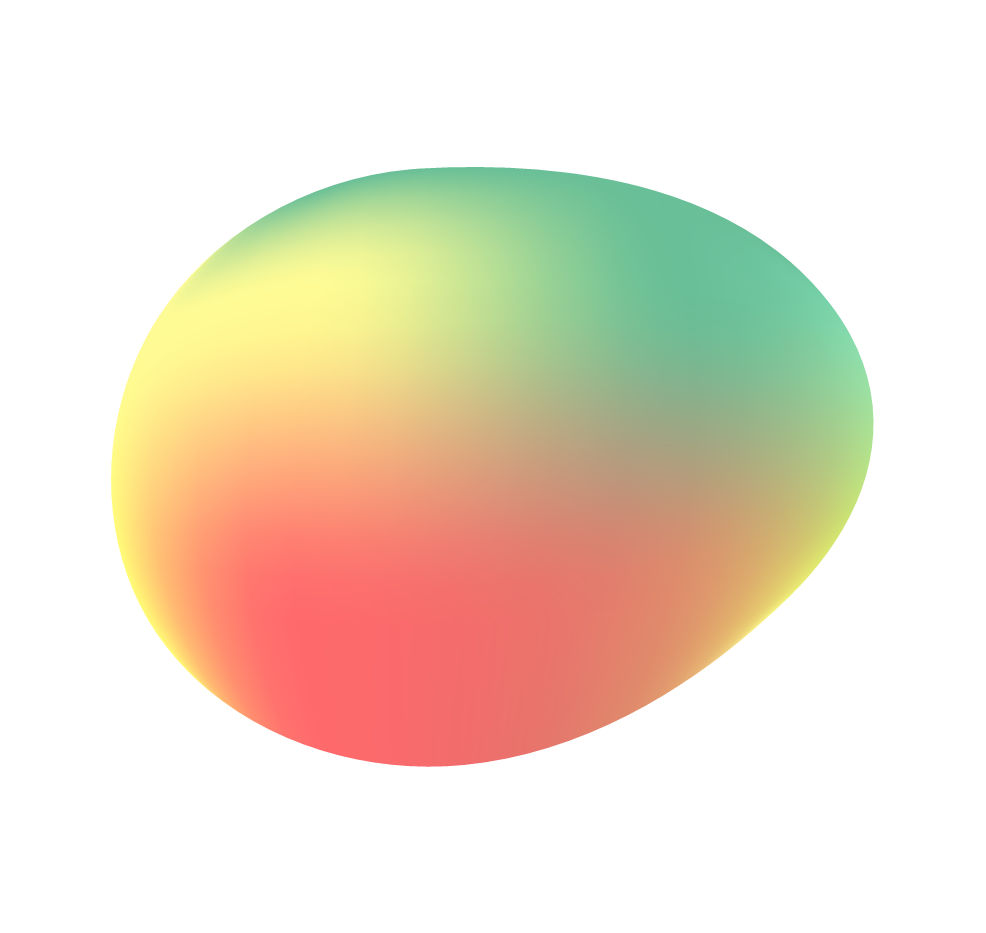 BÀI TẬP
01
BÀI
02
BÀI
03
BÀI
04
BÀI
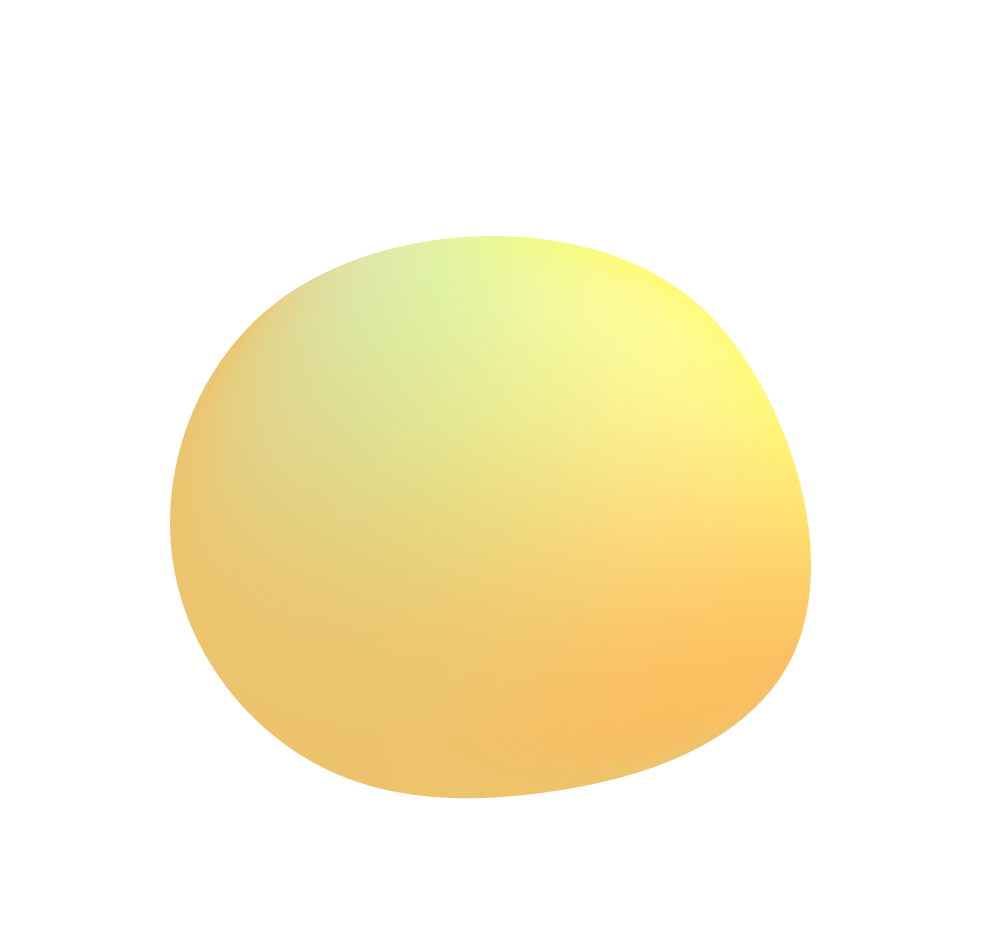 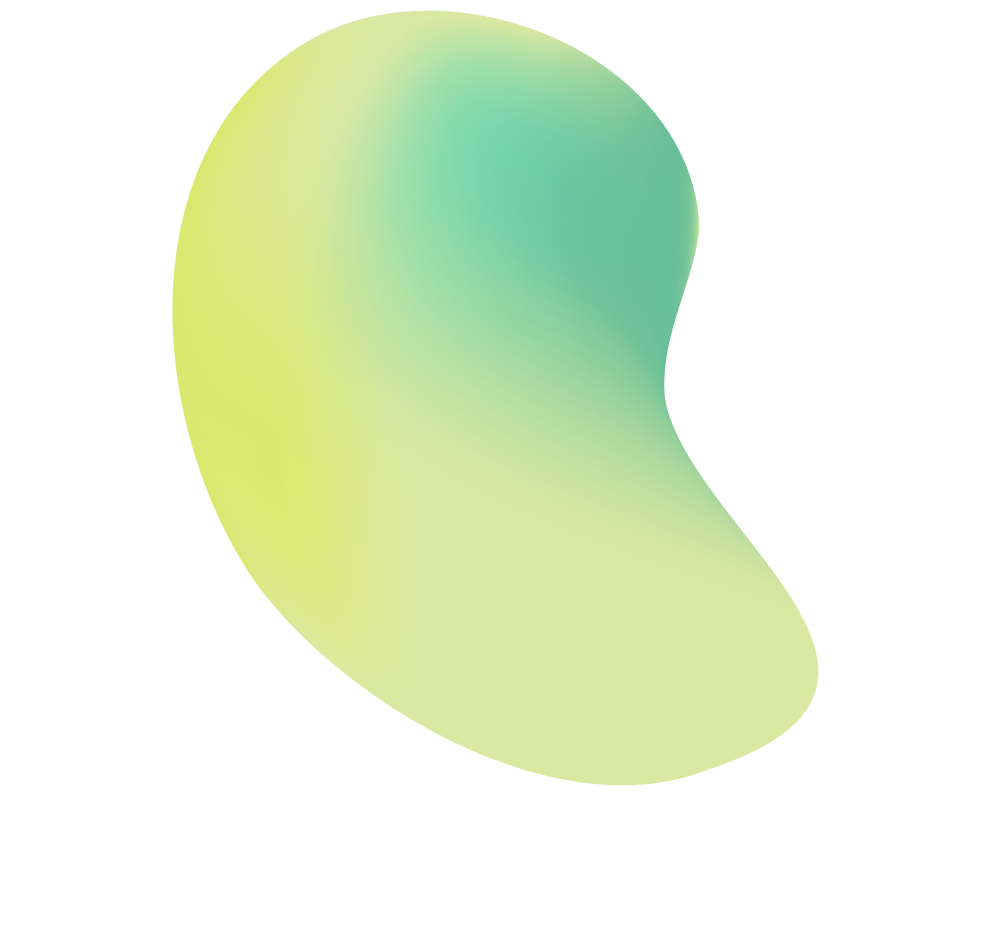 BÀI TẬP 1
Đánh dấu X vào bảng 1 để chỉ sự tương quan giữa các mặt A, B, C, D của vật thể với các hình chiếu 1, 2, 3, 4 của các mặt
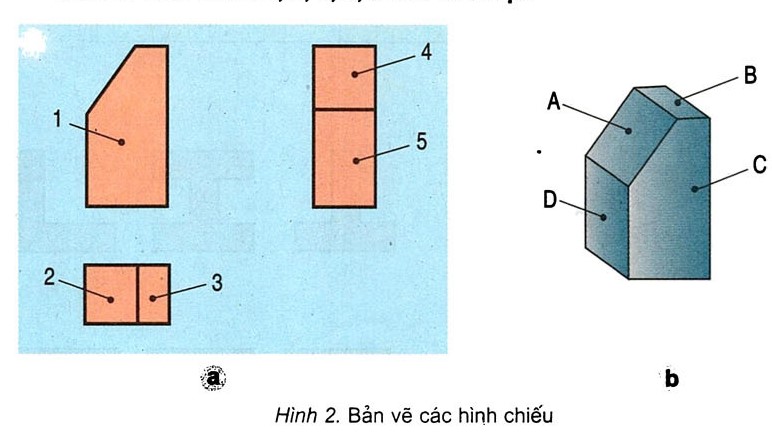 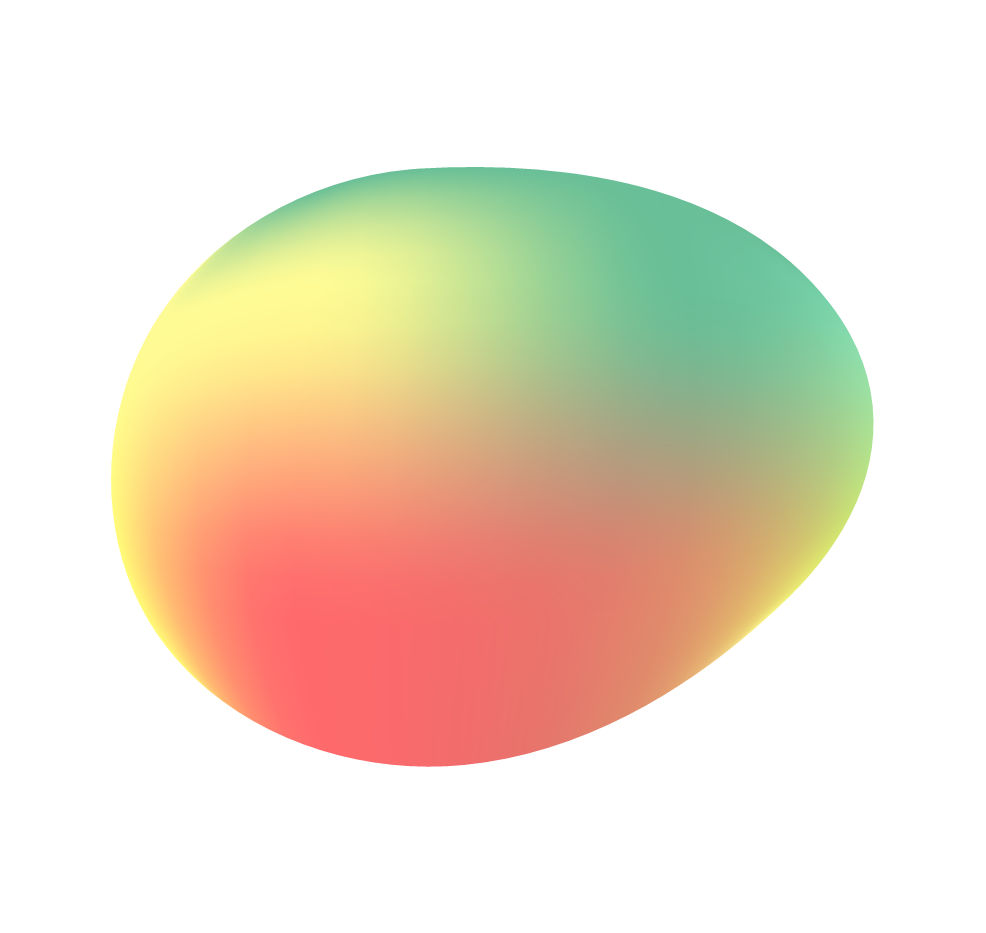 BÀI TẬP 2
Hãy điền số thích hợp vào bảng 2 để chỉ sự tương quan giữa các vật thể A, B, C với các hình chiếu đứng 1, 2, 3; hình chiếu bằng 4, 5, 6; hình chiếu cạnh 7, 8, 9
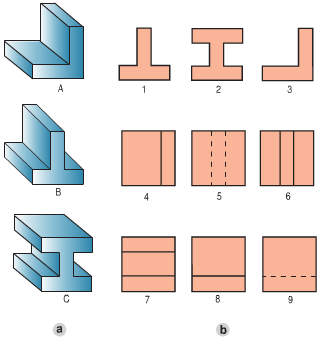 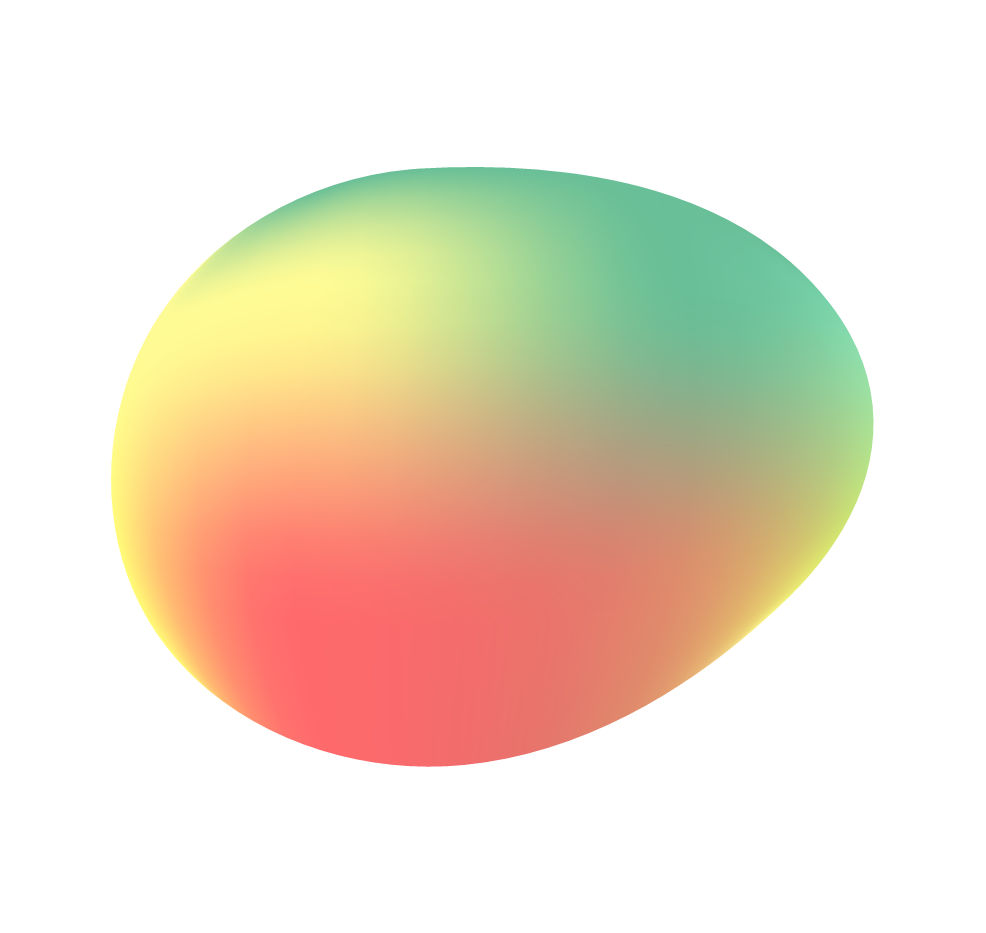 BÀI TẬP 3
Đánh dấu X vào bảng 3, 4 để chỉ sự tương quan giữa các khối với các hình chiếu của chúng
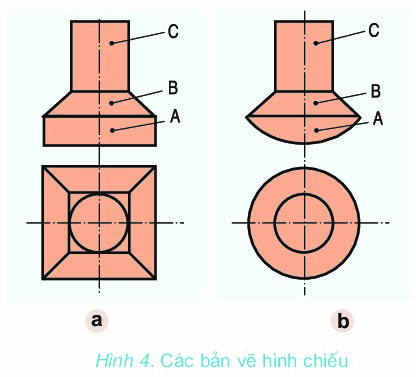 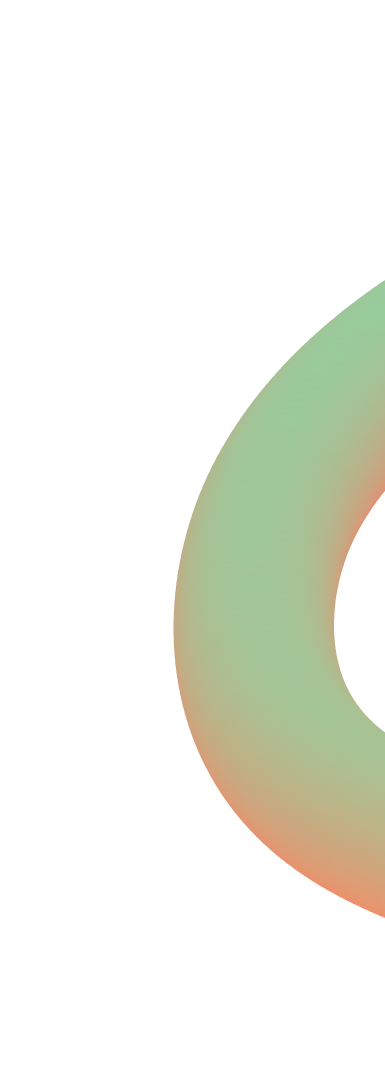 BÀI TẬP VỀ NHÀ
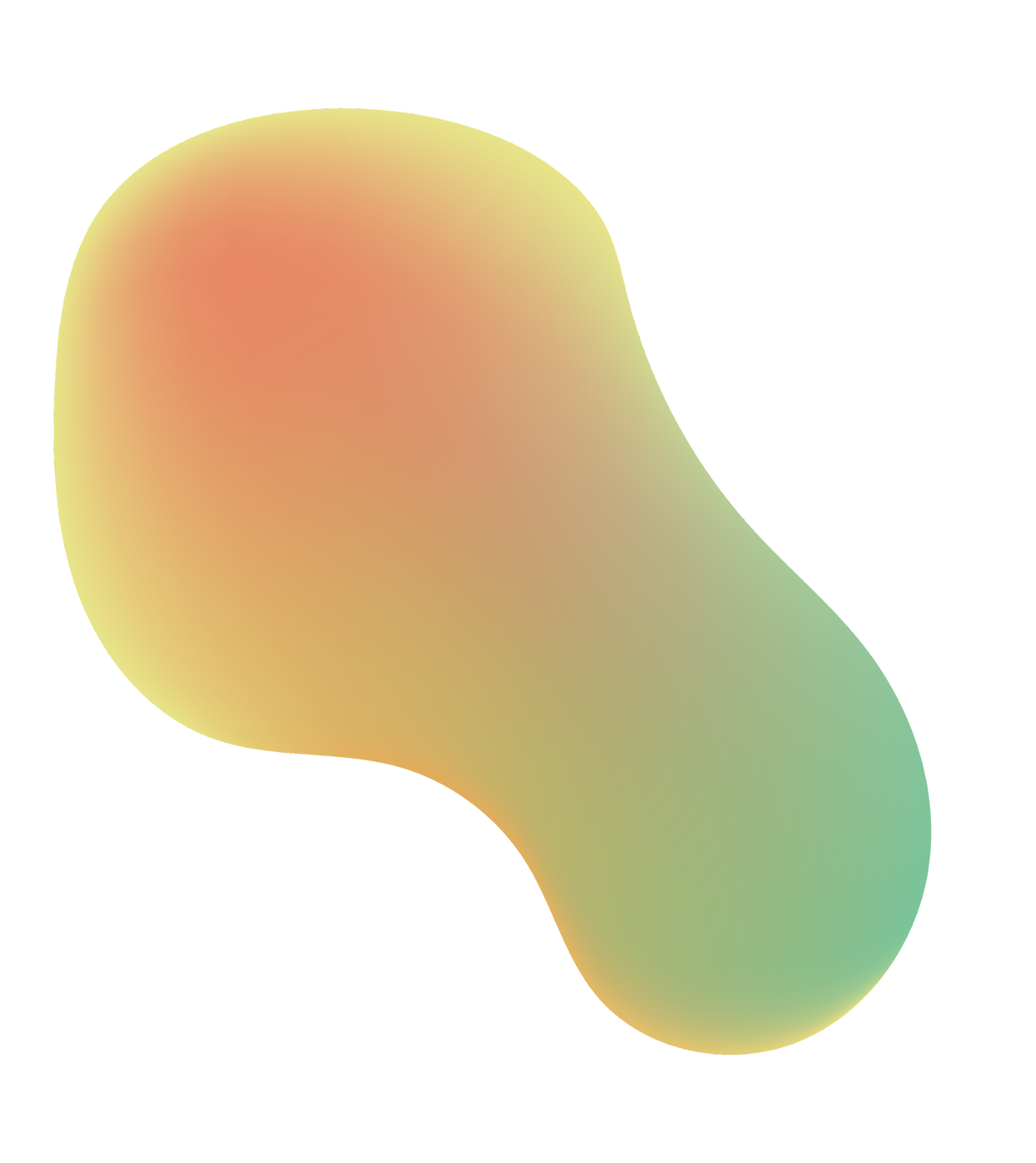 01
HOÀN THÀNH BÀI TẬP
02
ÔN BÀI
03
XEM BÀI 17
04
XEM TRƯỚC BÀI 18
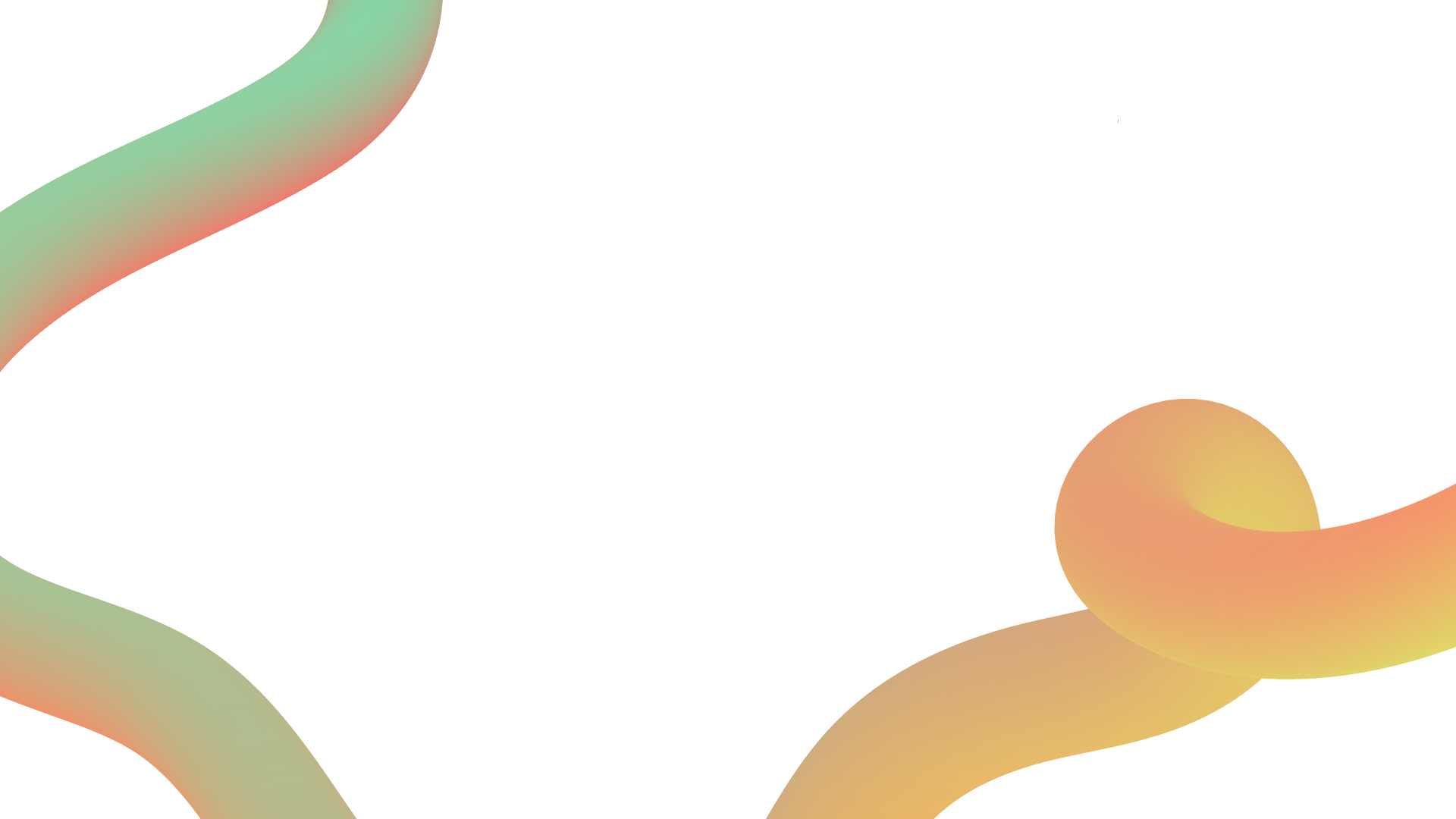 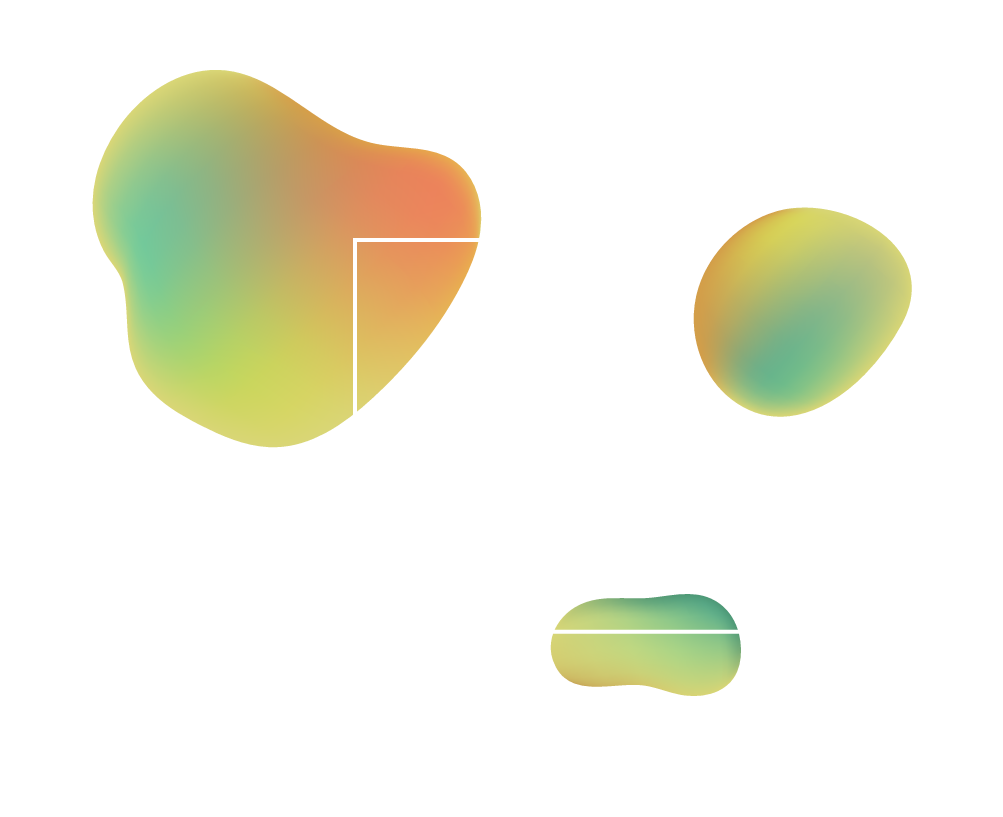 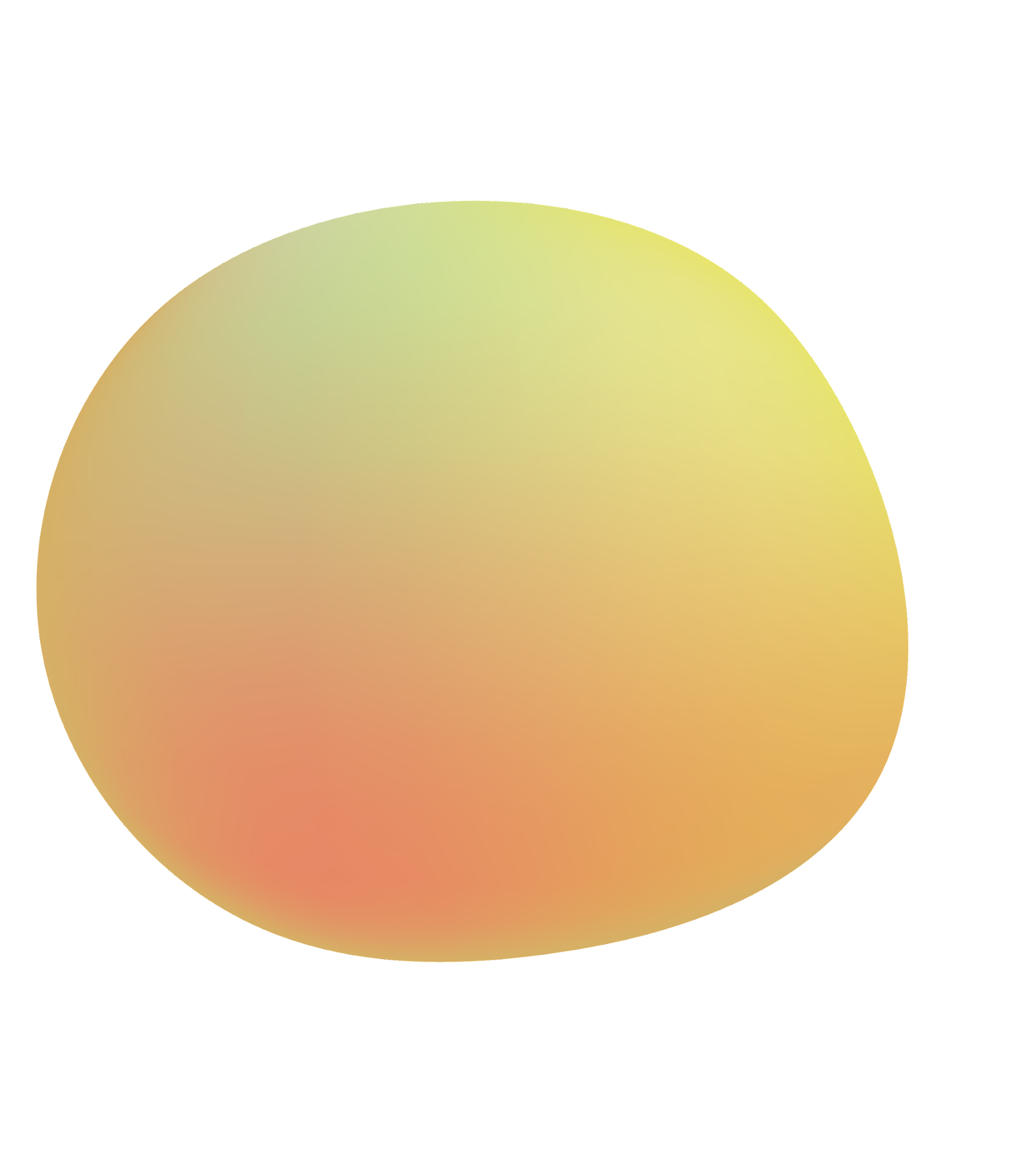 TẠM BIỆT